Types of cars
Welcome!

This module will introduce some various types of cars in the market.

Click on various of of cars to know more!
1
Types of cars
There are two types of make:
Asia
Continental

Examples of Asia make:
Hyundai
Mazda
Examples of Continental make:
Jeep
BMW
Click your mouse to go to next page
2
Types of cars
Hyundai Veloster:





Mazda 3:





Click your mouse to go to next page
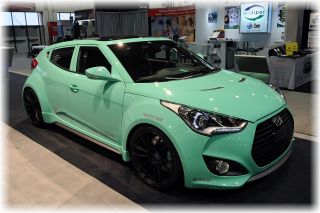 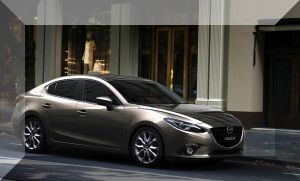 3
Types of cars
Jeep:





BMW:





This is the end of this module
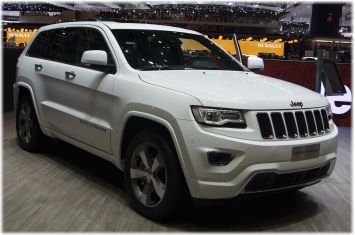 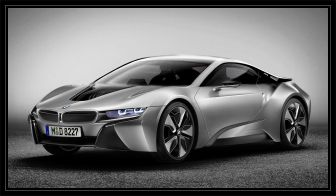 4